Polazak u 1. razred
Polaskom u školu djeca ulaze u sredinu u kojoj trebaju iskušavati i razvijati brojne sposobnosti

Polaskom u školu djeca se trebaju snalaziti u brojnim situacijama u kojima su im pomagali roditelji
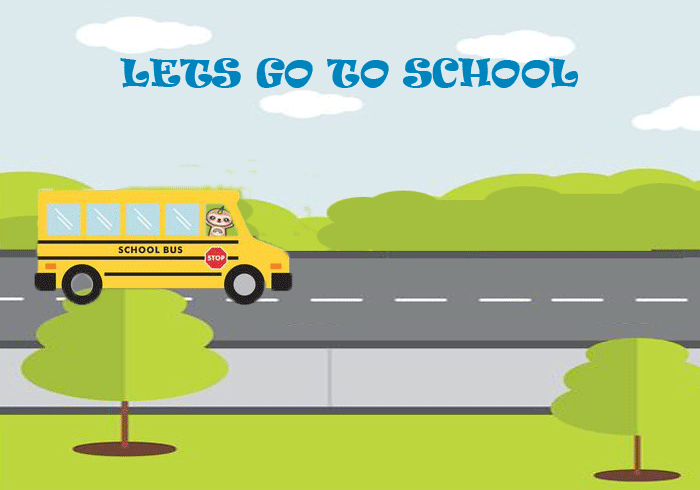 Već kod prvog ulaska u školu možemo primijetiti različita ponašanja djece: neka ulaze nasmijana, radosna, neka izgledaju radoznalo, puna očekivanja, neka su zbunjena, neka djeca izgledaju ravnodušno.

Kod neke djece se pojavljuje strah i odbojnost, ponekad ima i suza
Dobro pripremljeno dijete ima pozitivan stav prema školi koji treba podržavati jer sretna djeca lakše uče.
Ako i sami nemate najsretnija sjećanja povezana sa školom, pouzdajte se u promjene u školama i opustite se.
Ohrabrite dijete- školu prikažite kao mjesto na kojem se može uživati i radovati, gdje se može zadovoljiti radoznalost i žeđ za znanjem.
Što nas očekuje u 1. razredu
Rad u jednoj smjeni
Izborni predmeti: informatika i vjeronauk
Produženi boravak: radno vrijeme do 17 sati
Prehrana učenika: mliječni obrok, ručak i užina
Nastavna godina započne 6.9.2021. i završava 21.6.2022.
Jesenski odmor za učenike počinje 2. studenoga 2021. godine i traje do 3. studenoga 2021. godine, s tim da nastava počinje 4. studenoga 2021. godine.

Prvi dio zimskoga odmora za učenike počinje 24. prosinca 2021. godine i traje do 7. siječnja 2022. godine, s tim da nastava počinje 10. siječnja 2022. godine.

Drugi dio zimskoga odmora za učenike počinje 21. veljače 2022. godine i završava 25. veljače 2022. godine, s tim da nastava počinje28. veljače 2022. godine.

Proljetni odmor za učenike počinje 14. travnja 2022. godine i završava 22. travnja 2022. godine, s tim da nastava počinje 25. travnja 2022. godine.
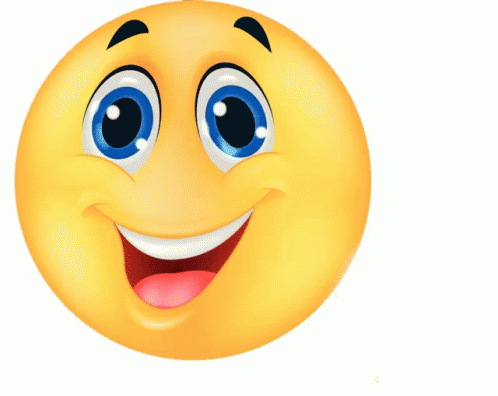